Организация библиотечного фонда 

включает процессы приема, учета, фондовой обработки, размещения и хранения документов.

Принцип работы с фондами - обязательное документационное оформление каждого технологического процесса, начиная от заказа документа и заканчивая его возвращением на место хранения.

В каждом филиале документы регистрируют в регистрах учета, определяют место размещения.

Штемпели, инвентарные номера юридически свидетельствуют о принадлежности документа к фонду.
«Без инвентаря сохранность библиотек всегда остается загадочной»
                                                                                                    В. И. Собольщиков

Учет библиотечного фонда - это фиксирование по установленным правилам сведений о величине, стоимости, составе, движении фонда и накопление для количественной и качественной характеристики его состояния.
Позволяет идентифицировать регистрационную запись с оригиналом и данными о нем при расчете с пользователем, при проверке фонда.

• ГОСТ Р 7.0.20-2014 «Библиотечная статистика»
• «Порядок учета документов, входящих в состав
библиотечного фонда».

Требования, предъявляемые к учету:
обязательность ведения учета;
полнота (достаточная информация о каждой единице учета, о библиотечном фонде в целом);
непрерывность;
тщательность, точность;
оперативность;
стабильность учетных единиц, их совпадение с единицами использования фонда.
Учету подлежат все документы (постоянного, длительного, временного хранения), поступающие в фонд библиотеки и выбывающие из фонда библиотеки, независимо от вида носителя.

Не подлежат учету следующие виды документов, которые не включаются в фонд библиотеки: 

– управленческая и производственная документация, программные продукты, в том числе лицензионные программы для компьютеров, являющиеся рабочим инструментом библиотечного персонала;
– материалы, приобретаемые для оформления библиотеки, не связанные с комплектованием библиотечного фонда;
– кино-фото и звукозаписи, предназначенные для проведения библиотечно-информационных и культурных мероприятий;
– издания рекламно-информационного характера, используемые для информирования читателей;
– базы данных, инсталлируемые на рабочих местах сотрудников в производственных целях и не используемые в обслуживании читателей.
Виды и формы учета
Суммарный (синтетический) учет

Назначение суммарного учета –
дать количественные представления о структуре, величине, темпах обновления
фонда в целом и отдельных его частей.

Объектом суммарного учета
является партия.
Индивидуальный (аналитический)
учет

предназначен для того, чтобы
давать информацию о каждом
документе в фонде, его наличии в
том или ином подфонде или его
списании.

Объектом индивидуального учета
являются отдельные экземпляры
или названия.
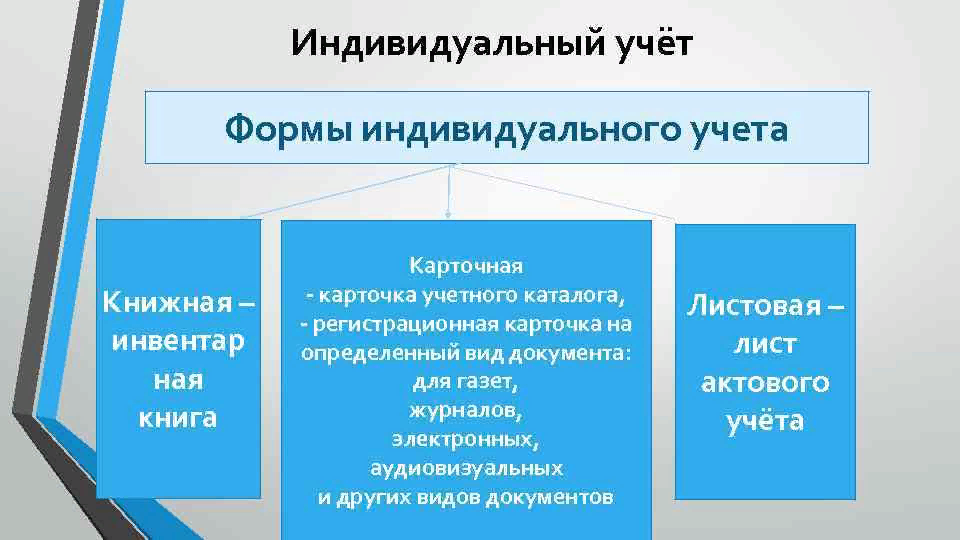 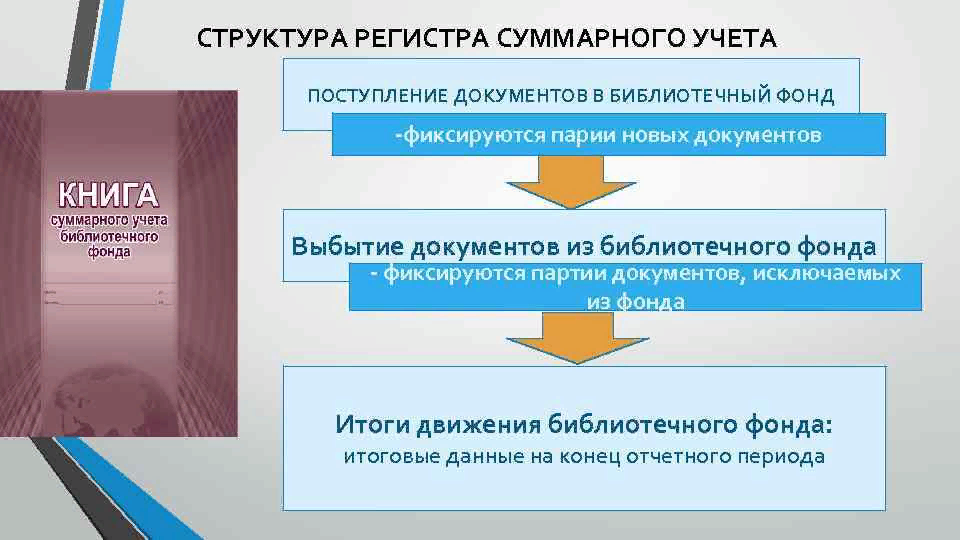 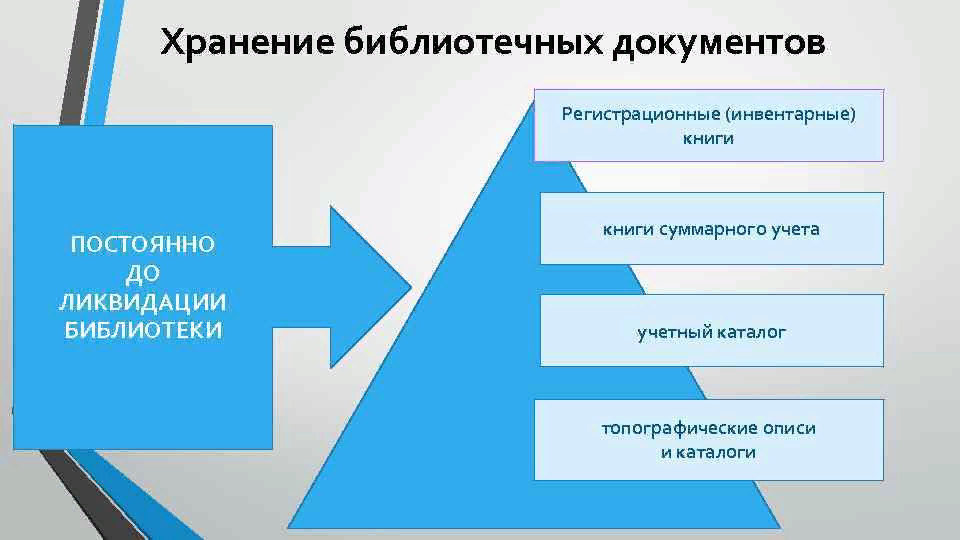 Вывод

Учет – важный и ответственный этап формирования библиотечного фонда. 

Учет – это контроль, сохранность и надежность функционирования фонда.